Occasional Temperament  Conference
----------------------
Seattle, WA, USA
October 20-22, 2016








National Institute of Mental Health
R03 MH067010
Growth of Temperament in Infancy: 
Implications for Development of Behavior Problems Maria A. Gartstein
Gregory R. Hancock
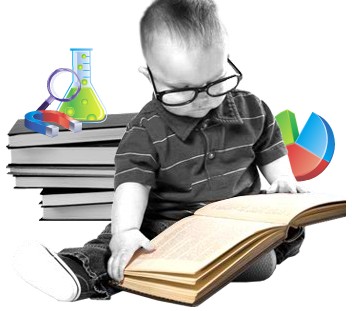 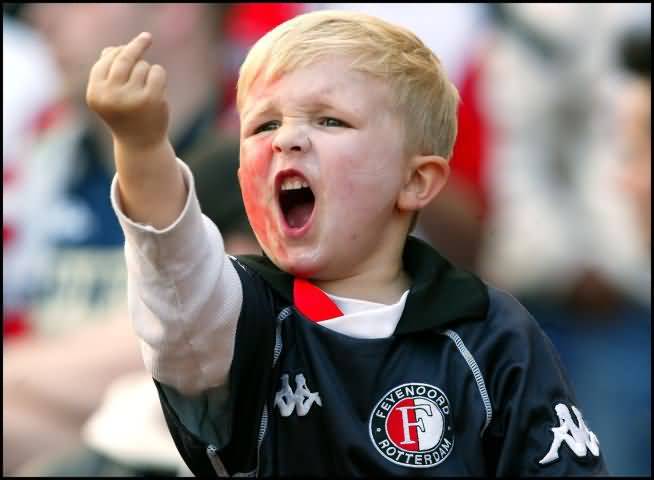 Defining Behavior Problems
Externalizing (Campbell, 1995) 
“Acting-out”/Under-control/Behavioral dysregulation
Hyperactivity
Impulsivity
Aggression


Internalizing (Kovacs & Devlin, 1998)
Distress/Worry/Affective dysregulation
Withdrawal
Anxiety
Somatic concerns

Emerging/Reliably identifiable starting in the 2nd year of life
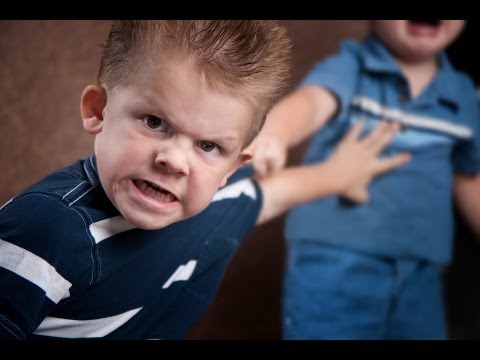 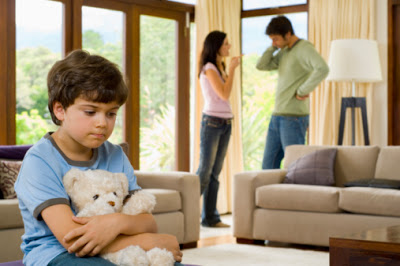 Importance of Early Identification
Campbell, S. B., Spieker, S., Burchinal, M., & Poe, M. D. (2006) 
Fanti, K. a, & Henrich, C. C. (2010)
Frost, A. K., Reinherz, H. Z., Pakiz-Camras, B., Giaconia, R. M., & Lefkowitz, E. S. (1999)
Defining Temperament
Constitutionally based individual differences in reactivity and regulation
Biological underpinnings (e.g., genomic)
Susceptible to environmental influence (i.e., experience)
*Rothbart, M., & Derryberry, D. (1981)
The Structure of Temperament
TEPMPERAMENT GROWTH
A linear trajectory was optimal for smiling/laughter, increasing over the first year of life (Bridgett et al., 2013)
Higher intercept and slope estimates predicted fewer negative parenting practices in the toddler period 
Braungart-Rieker, Hill-Soderlund, and Karrass (2010) observed increases in fearfulness across infancy, with significant linear and quadratic effects
“Difficult temperament” - defined in terms of rhythmicity, adaptability, withdrawal responses, negative mood, and intensity of reactions, associated with curvilinear growth (Partridge & Lerner, 2007)
Spline trajectories used to model Fear growth and changes in Regulatory Capacity/Orienting, with parameters linked to distal outcomes: anxiety symptoms and effortful control, respectively (Bridgett et al., 2011; Gartstein et al., 2010)
Temperament-Behavior problems
Rothbart, 2007
Temperament-Behavior problems
objectives/hypotheses
Primary Objective: Investigated developmental trajectories of three infant temperament factors: Negative Emotionality, Positive Affectivity/Surgency, and Regulatory Capacity/Orienting 
Primary Hypotheses:
Linear functional shape for Positive Affectivity/Surgency, and non-linear models for Negative Emotionality and Regulatory Capacity/Orienting 
Parameters of growth trajectories for temperament factors will predict externalizing and internalizing problem scores 
Higher level/increase in Negative Emotionality leading to more internalizing and externalizing problems 
Higher Regulatory Capacity/Orienting intercept and greater increases hypothesized to play a protective function, leading to lower levels of symptomatology 
Positive Affectivity/Surgency: higher intercept and greater increases hypothesized to result in fewer internalizing symptoms, but greater externalizing type difficulties
method
Sample: Mothers of 4-month-old infants (N=148; 72 female) from Pullman, WA and Moscow, ID were recruited through birth announcements released by hospitals and published in a local newspaper, and through a universal prevention program 
Caregivers were compensated with $20 for participation in each assessment 
The follow-up evaluation addressing emerging behavior problems conducted at 24 months of age 
Temperament measured at 4, 6, 8, 10 & 12 months of age 
Behavior Problems measured at 24 months of age
N=85 (39 Female)
method
method
method
method
method
Measures
Infant Behavior Questionnaire -Revised (IBQ-R; Gartstein & Rothbart, 2003)
Fine-grained, parent-report assessment tool, designed for children between 3 and 12 months of age 
Positive Affectivity/Surgency: Activity Level, Smiling and Laughter, Vocal Reactivity, Approach, High Intensity Pleasure, and Perceptual Sensitivity
Negative Emotionality: Fear, Distress to Limitations, Sadness, and Falling Reactivity (-)
Regulatory Capacity/Orienting: Duration of Orienting, Soothability, Cuddliness/Affiliation, and Low Intensity Pleasure
Cronbach’s α values ranging from .65 to .96 (mean α =.82)
method
Child Behavior Checklist (CBCL; Achenbach & Rescorla, 2000) broad-band composites 
Internalizing
Anxious/depressed
Emotionally reactive
Withdrawn
Somatic Complaints
Externalizing
Attention Problems
Aggressive Behavior
Good internal consistency in the present sample (α = .78 and .88)
Age 6
Age 7
Age 8
Age 9
Latent Growth Models: An Individual’s Growth
Modeling an Individual’s Growth
Yt = (initial amount at time 1) + (growth per unit time)*time + errort
Yt = (my intercept parameter) + (my slope parameter)*time + errort
1
0
1
3
2
1
1
1
1
1
1
1
height6
height7
height8
height9
e
e
e
e
Modeling an Individual’s Growth
1
0
1
3
2
1
1
1
1
1
1
1
height6
height7
height8
height9
e
e
e
e
Modeling an Individual’s Growth
starting
amount
rate of
growth
cF2F1
1
aF1
aF2
F1
intercept
final amt
F2
slope
cF1
cF2
-3
1
-2
1
1
-1
1
0
V1
V2
V3
V4
1
4
3
2
1
1
1
1
E1
E2
E3
E4
F1
reference
Centering Variations
Analytic strategy
Basic models (linear, quadratic, and piecewise) were considered for each of the 3 IBQ-R factors 
Absolute fit index: Standardized Root Mean Square Residual (SRMR)
Parsimonious fit index: Root Mean Square Error of Approximation (RMSEA)
Incremental fit index (Comparative Fit Index; CFI), Akaike Information Criterion (AIC), and Bayesian Information Criterion (BIC) 
Robust/rescaling corrections for potential nonnormality were employed both for fit indices derived from χ2 statistics as well as the standard error estimates used for tests of model parameters (Satorra & Bentler, 1994) 
Robust/rescaled χ2 difference tests (Satorra & Bentler, 1999) were consulted for comparing linear, quadratic, and piecewise models 
Growth model parameters (e.g., intercept, linear slope, quadratic slope) were considered as predictors of later internalizing and externalizing symptom composites 
Child sex, age at follow-up, and family socio-economic status (SES), were considered jointly as covariates
Latent growth curve models were then estimated using Mplus 7 (Muthén & Muthén, 2012); FIML used to accommodate missing data
Results
results
Negative Emotionality: Quadratic
Comparison of linear and quadratic models statistically significant (2 diff=9.80, p<.05)
All others comparisons NS
Positive Affectivity/Surgency: Linear
All 2 difference tests NS
Regulatory Capacity/Orienting: Piecewise
2 difference test comparing linear and quadratic models NS
Comparison of linear and piecewise models statistically significant (2 diff=21.84, p<.001) 
Comparison of quadratic and piecewise models (2 diff=18.07, p<.001) statistically significant
results
results
Negative Emotionality
Negative emotionality
Positive affectivity/surgency
Positive affectivity/surgency
Regulatory capacity/orienting
Regulatory capacity/orienting
discussion
Functional Shape Results
Negative Emotionality – Quadratic (Linear slope significant)
Positive Affectivity/Surgency – Linear
Regulatory Capacity/Orienting – Piecewise 
Negative Emotionality intercept effects consistent with hypotheses
Linear slope effects indicate declines in Negative Emotionality predicted greater Internalizing and Externalizing problems
Developmental pattern is one of Negative Emotionality increasing at the end of the first year of life 
Decreases in Negative Emotionality - largely atypical direction of growth
Infants who decrease expressions of negative affects may be “catching-up” in terms of the overall developmental pattern for this temperament factor, and at risk for emerging symptoms as a result
Quadratic function made a significant contribution to Externalizing problems
More convex trajectory, reflecting greater deviation from linearity, was associated with higher scores
discussion
Positive Affectivity/Surgency intercept predicted lower Internalizing problems only, at a trend level 
Girls exhibited lower intercept Positive Affectivity/Surgency levels
Anticipated protective effects of Regulatory Capacity/Orienting were limited to Internalizing type difficulties, insofar as higher intercept estimates predicted fewer symptoms 
Trend 1 (10-12 months) slope predictive of higher Internalizing problems at a trend level
Girls decreasing in regulation from 4 to 6 months (Trend 4) and demonstrating greater internalizing problems
Highlights
Temperament growth in the first year of life is largely    non-linear
Negative Emotionality - most predictive of emerging behavior problems
Intercept, but not slope effects were consistent with hypotheses
Research team